Resource Definition Task Force Progress Update
March 2018
Background
Previous attempts at addressing non-modeled generation or distributed generation have struggled to resolve the various issues.
This task force is intended to resolve issues with the protocols regarding resources and definitions in ERCOT.
Attempting to resolve with a single over-arching NPRR to address everything is expected to stretch out the timeline significantly to get overall agreement.
The recommended approach is to selectively identify and resolve issues
It is anticipated that several NPRRs will be developed to address existing issues.
Topics or definitions the group is unable to resolve but require further review will be included in a whitepaper that is shared with PRS.
Stages of Activities
Stage 1 - Align definitions to identify differences
Initial Framework by Jay identifies resource types. (see slide 6) 
Initial table comparing NERC/PURA/PUCT/ERCOT generated
Develop consensus on new Terms and/or definitions
Align with Jay’s Resource analysis
Revise and streamline to capture key issues and gaps
Publish new Terms/Definitions
Terms or definitions without agreement will be included in the whitepaper.
Should suggested changes be sent to PRS for approval?

Estimated duration 6-8 months
Stages of Activities (cont)
Stage 2 – Clarify Definitions for Transmission connected resources 
Revise/replace “Non-modeled” term per new definitions
Recommend/Submit first NPRR.

Estimated Duration 6 months
Stages of Activities (cont)
Stage 3 – Clarify definitions for Distribution connected resources
Generate new categories addressing multiple configurations
Utilize definitions  established in step 1 where possible.
Include current and proposed future DG categories together, or address in separate NPRRs?
Submit  NPRR(s).

Estimated duration 6-8 months
Initial Framework (see RTF Aug 11, 2017)
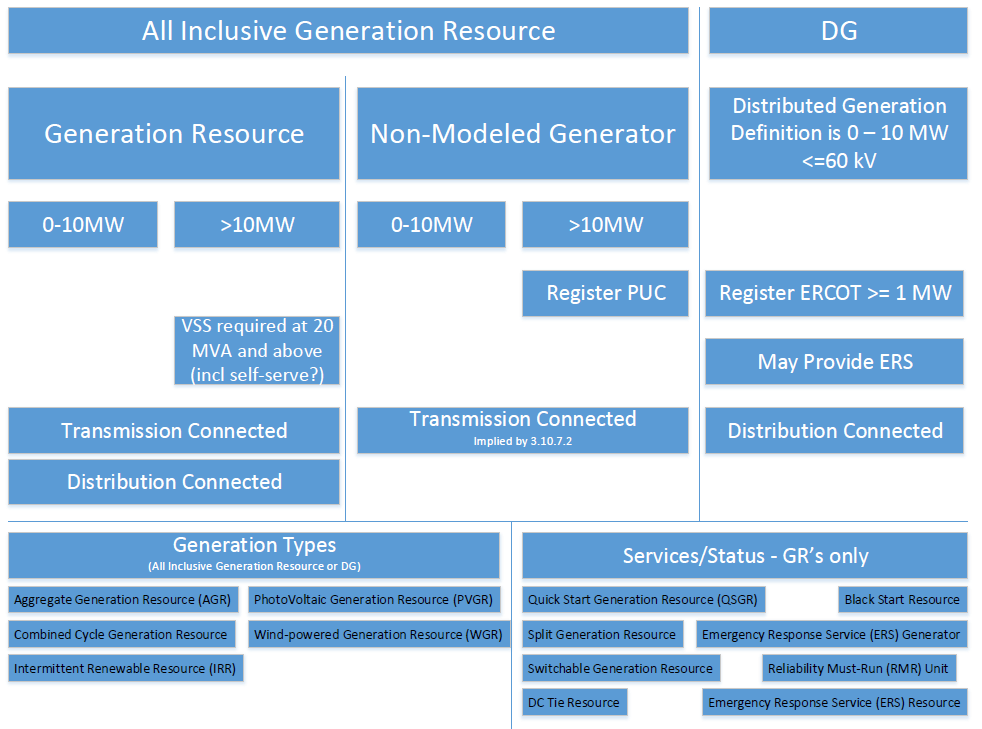 Current definition (Protocol Section 2.1)
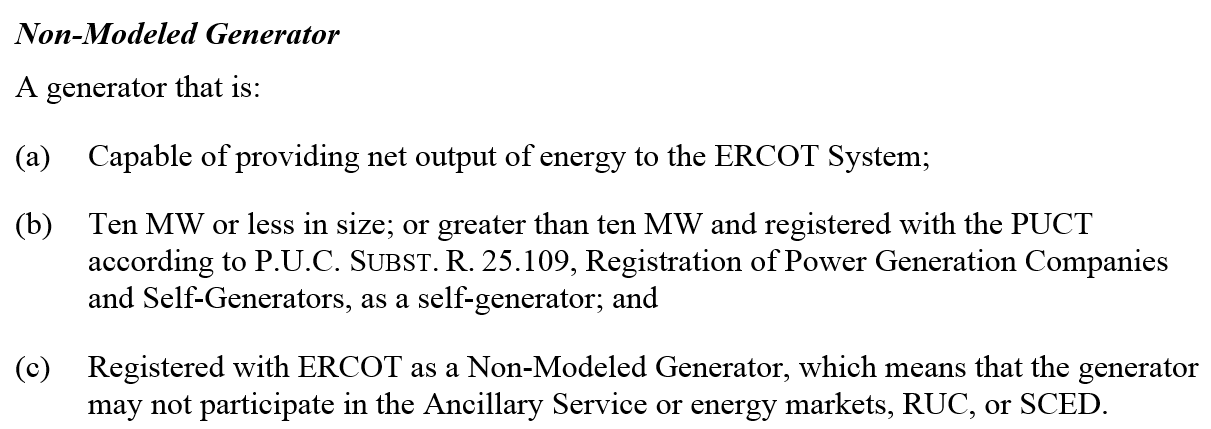 7
Existing Resource Definition Framework
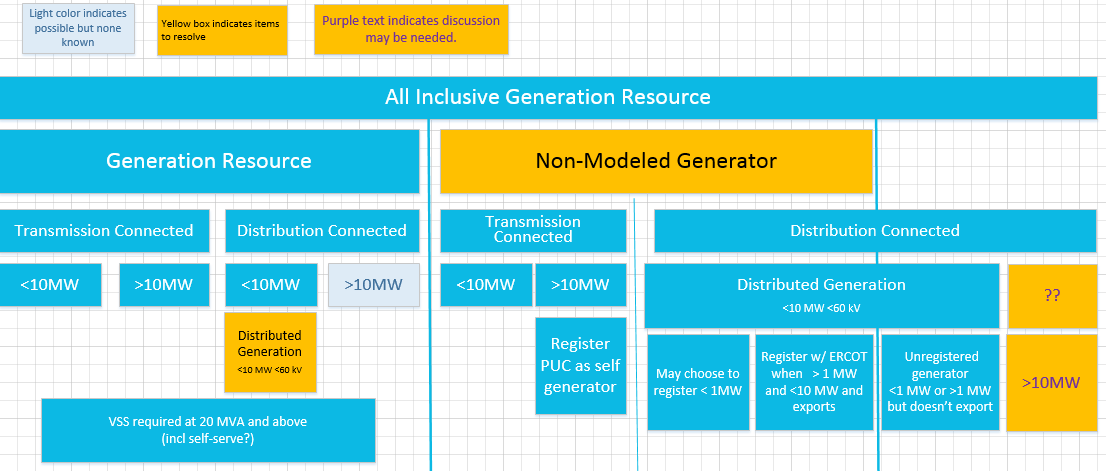 8
Framework (continued)
All-Inclusive Generation Resources (comprised of Generation Resources and Non-Modeled Resources) must meet existing designated technical and data provision requirements (“Technical Requirements”) as well as the Market Requirements.
Generation Resources must also meet additional qualification requirements depending on the “Services” they are providing: 
Example – Additional requirements to be qualified for providing Black Start Services
9
Example Technical Requirements
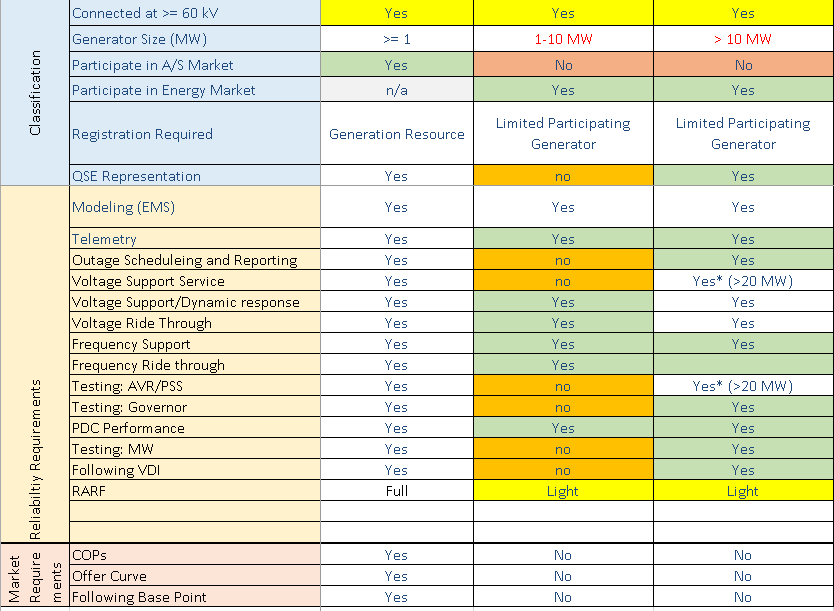 *
*
Draft
* Term used as part of the original NPRR190-for example only
Example Market Requirements
COPs
Offer curves
Following Base Points
Dispatch Instructions outside of Emergency conditions
Etc.
This is not a comprehensive list of the Market Requirements for Generation Resources.  

The rules should not change any requirements for Generation Resources, so sections of the Protocols related to requirements exclusively for Generation Resources should not change for this effort.
Generation Resource Breakdown
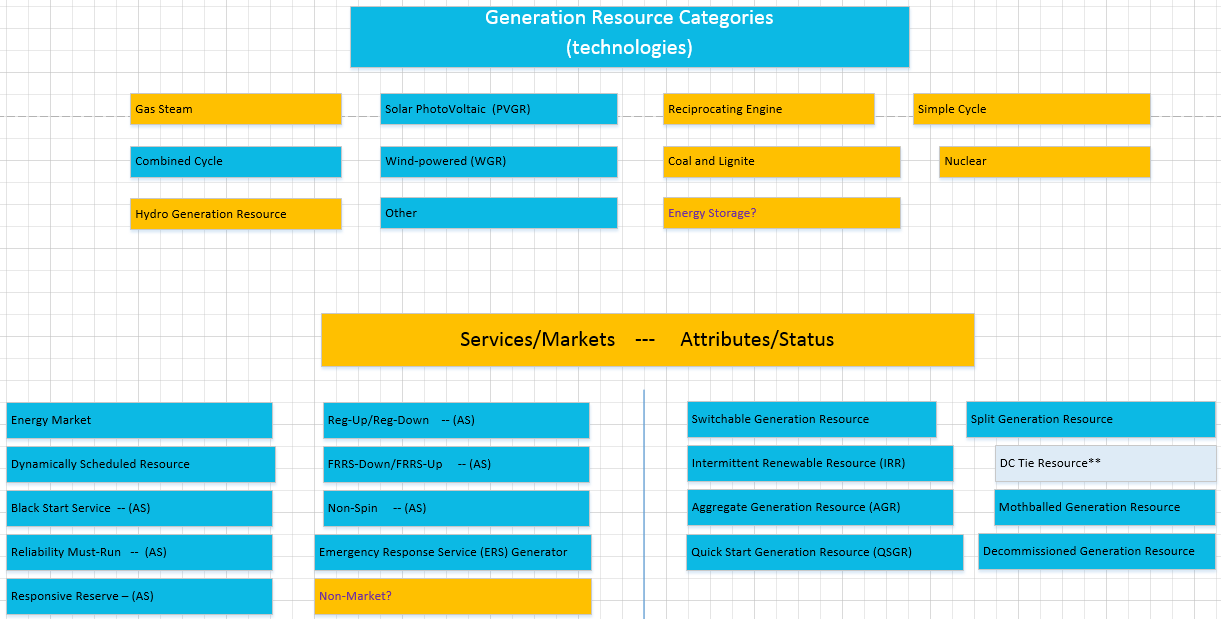 Revise terminology for resources in the ERCOT systems
Revised nomenclature
Generation Resource (no change)

New term(s)
Transmission connected
Distribution connected

Microgenerator (see PUCT defs)


Generation Resource
Old Nomenclature

Generation Resource



Non-modeled Generator



Unregistered generator



(Distribution connected Generation > 10MW)
Some Examples
The following pages illustrate a few simplistic examples of Generators.
In each example, Generators that are owned by different companies are shown in different colors.
Transmission voltage elements are shown in green and blue; distribution voltage elements and/or PUN-owned transmission are shown in gray.
Examples of Transmission Connected Resources
100 MW
Traditional Generation Resource 
with POI to transmission
< 10 MW Generator with POI to transmission
Examples
9.9 MW
Examples of PUN Resources
9.9 MW
100MW
9.9 MW
100 MW
PUN with Aggregation of gens >10MW
PUN with gens >10MW
PUN with no single generator or aggregation >10MW
20 MW
150 MW
4 MW
5 MW
1 MW
Examples of Distribution Connected Resources
1
MW
9.9MW
9.9MW
8
MW
20MW
1MW
Generator < 10MW on Distribution System 
not in SCED or AS Market
Generator < 10MW on Distribution System 
not in SCED or AS Market
Multiple gens < 10MW on Distribution System 
with different Service Delivery Points
Aggregation of gens at common
Service Delivery Point < 10MW
9.9 MW
9.9 MW
1-20 MW
1-20 MW
Note: Unregistered Generator < 1 MW on Distribution System not shown
Examples of Distribution Connected Resources
>10 MW
1-20 MW
Generator > 10 MW 
on Distribution System
Proposed Category Nomenclature
19
Proposed Resource Definition Framework
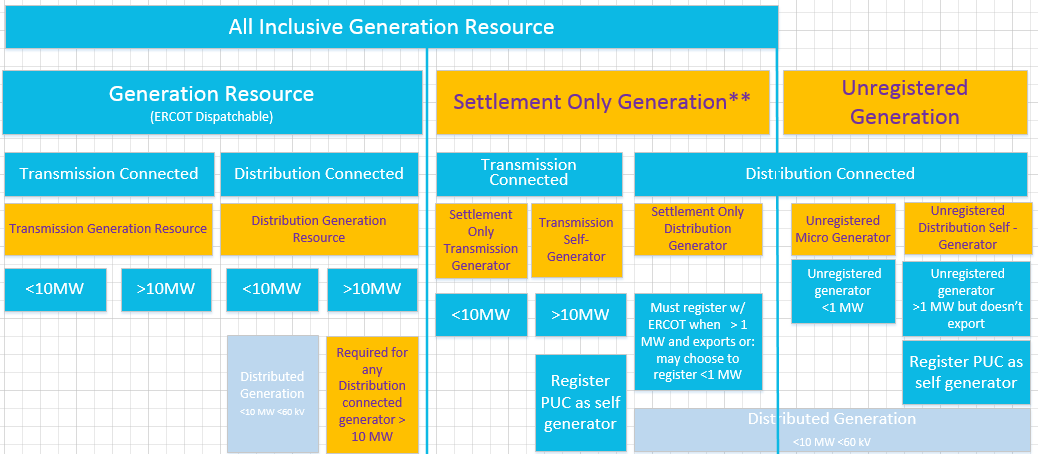 **Settlement Only generator means that they may not participate in Ancillary Services Market, RUC, SCED, or make Energy Offers.
20
Example Registration Flowchart page 1
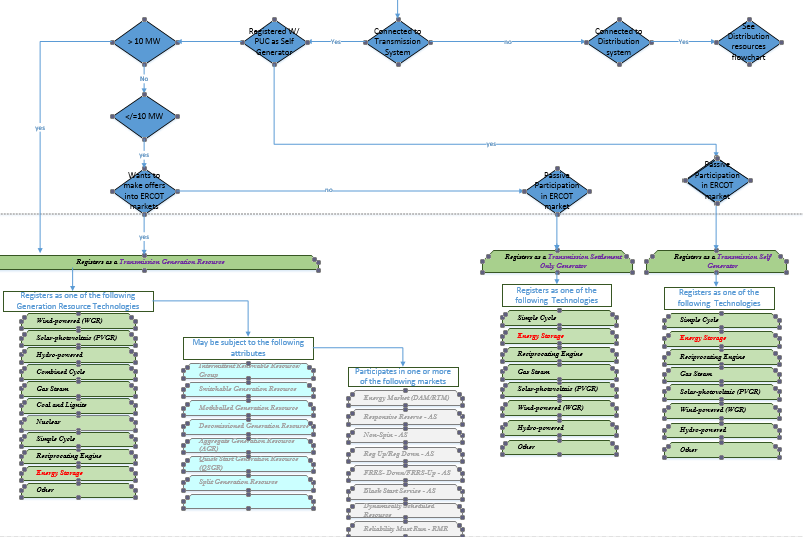 21
Points brought up during discussions for consideration in future NPRRs (Stage 2+)
Clarify Implicit Definitions in Protocols for Distribution connected resources 10 MW and greater

All transmission connected resources would be required to be registered and modeled, regardless of size.

A Transmission connected self-generator may be registered as an Non-modeled even though it might occasionally produce more than 10 MW net output for payment during an ERCOT-declared Emergency.
ERCOT would review output and determine if a generator is exceeding the threshold and should subject to registering as a Generation Resource.

Any resource that wants to participate in Ancillary service market or SCED is required to register as a Generation Resource.

Existing resources that are not currently registered, but might be required to register under any proposed requirements and choose to register as Non-modeled generators, may be grandfathered if they cannot meet specific “Technical Requirements” (reactive, governor).
Topics for Additional Discussion
How to handle Aggregations of distribution connected generators that want to register as Generation Resources ?

Energy Storage registration/modeling issues.
This will not be a significant area of focus as part of this task force and will instead be included in the whitepaper for further discussion.

To what extent do we construct definitions-- and do definitions correlate to obligations? This may be a whitepaper issue.